ESSERE MAMMA:
PARLIAMO DELLA MATERNITÀ
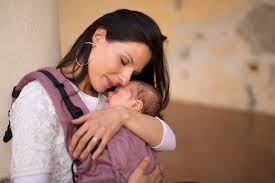 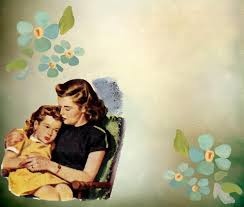 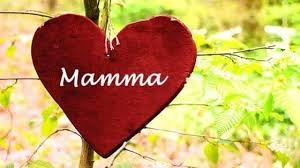 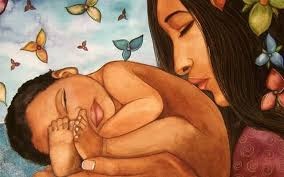 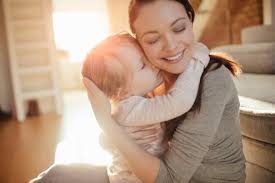 DIVENTARE MAMMA È UNA GRANDE EMOZIONE!
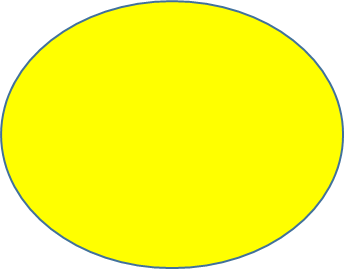 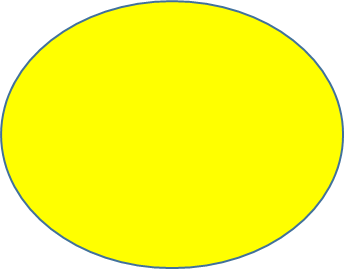 GIOIA
ANSIA
PAURA
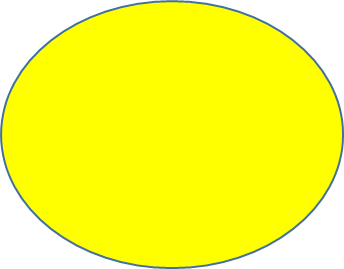 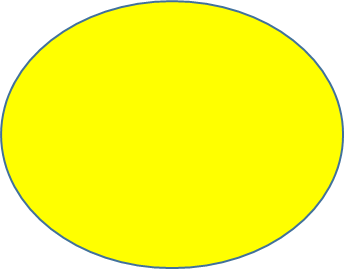 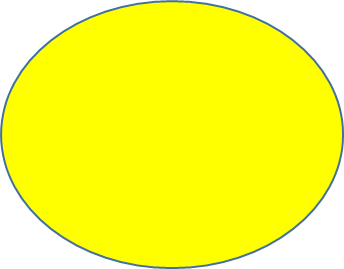 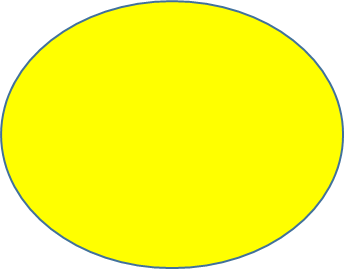 ALLEGRIA
TRANQUILLITÀ
SORPRESA
AGITAZIONE
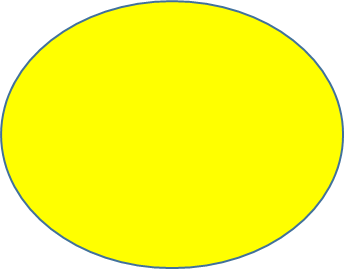 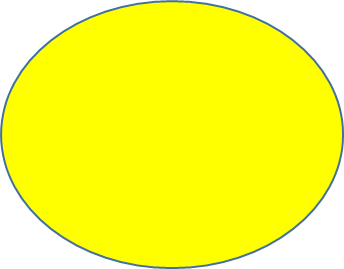 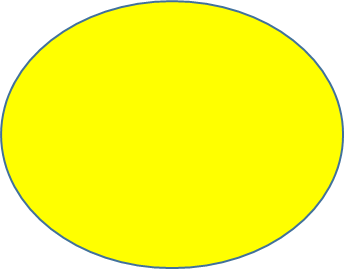 FELICITÀ
TENSIONE
PREOCCUPAZIONE
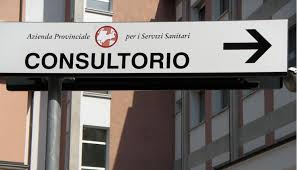 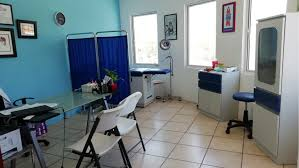 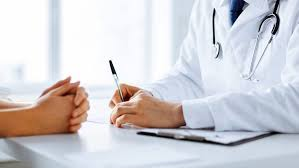 CHE COSA FA IL CONSULTORIO?

AIUTA LE PERSONE A PREPARARSI A DIVENTARE GENITORI

OFFRE UN AIUTO PSICOLOGICO ALLE PERSONE SINGOLE, ALLE COPPIE E ALLE FAMIGLIE

AIUTA LE DONNE A CURARE LA LORO SALUTE, SOPRATTUTTO DURANTE LA GRAVIDANZA
CHE COSA FA IL CONSULTORIO?
PREPARA LE DONNE A DIVENTARE MAMME CON I CORSI DI PREPARAZIONE ALLA NASCITA

OFFRE TUTTE LE INFORMAZIONI SULLA POSSIBILITÀ DI INTERROMPERE UNA GRAVIDANZA
QUANDO POSSO ANDARE AL CONSULTORIO?

QUANDO HO BISOGNO DI UN AIUTO O UN CONSIGLIO SULLA SESSUALITÀ

QUANDO HO BISOGNO DI FARE UNA VISITA GINECOLOGICA

QUANDO HO BISOGNO DI PARLARE CON UNO PSICOLOGO

QUANDO SONO INCINTA E VOGLIO ESSERE AIUTATA

QUANDO VOGLIO SEGUIRE UN CORSO PER PREPARARMI A DIVENTARE MAMMA